i u ü
2
第2课时
第1课时
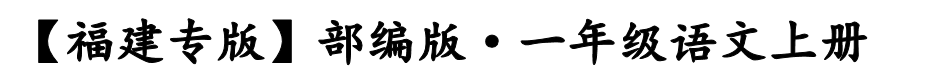 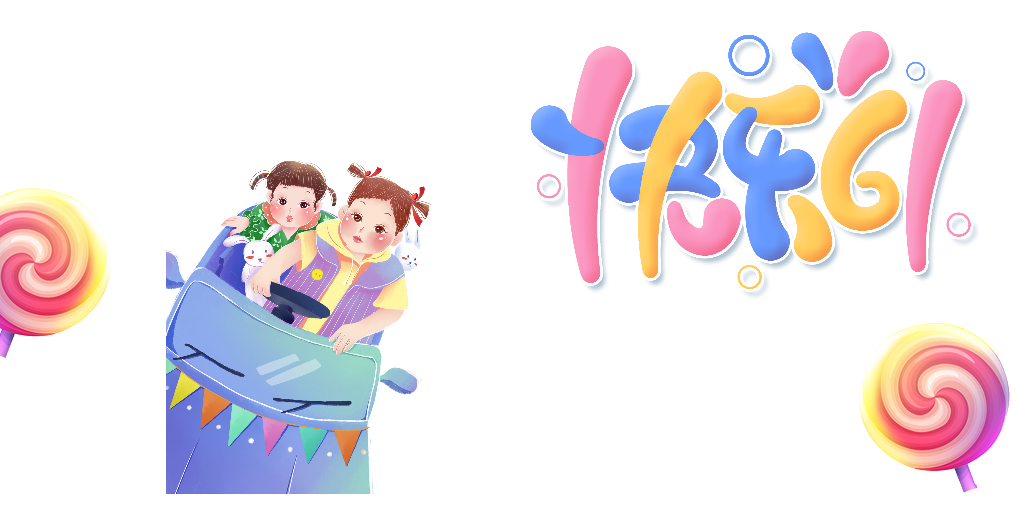 第1课时
新课导入
请将单韵母及带声调的单韵母送回家。
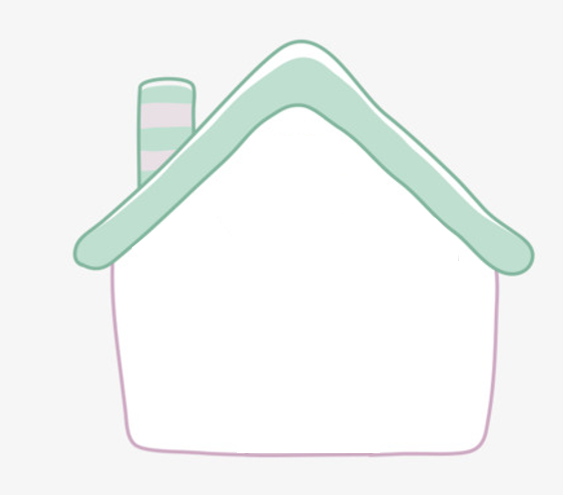 ɑ
e
o
à
è
é
ó
ò
ā
ē
ě
ō
ǎ
ǒ
á
单韵母之家
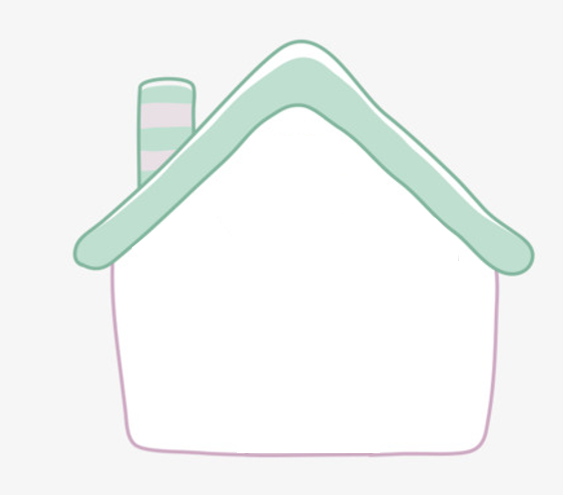 带声调的单韵母
选自“课中导学单”活动一
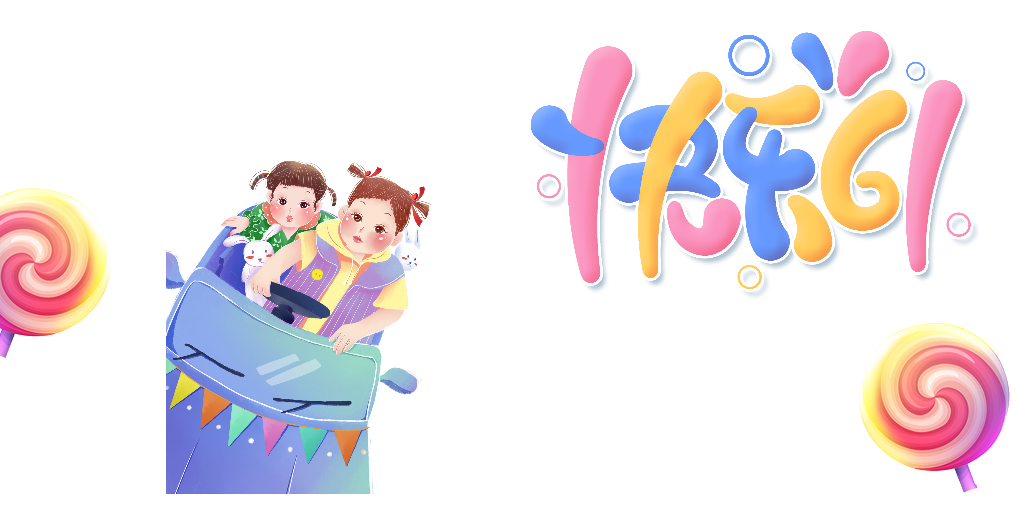 感知音形
仔细观察课本上的插图，说一说图中画了什么，你有什么发现。
图中春天到了，大树的叶子绿绿的，院子里的小花开了。院子里的晾衣竿上晾晒着衣服。一个小男孩儿在河边，笑眯眯地指着水里。一只小乌龟开心地游来游去。一条小鱼在水里吐泡泡。
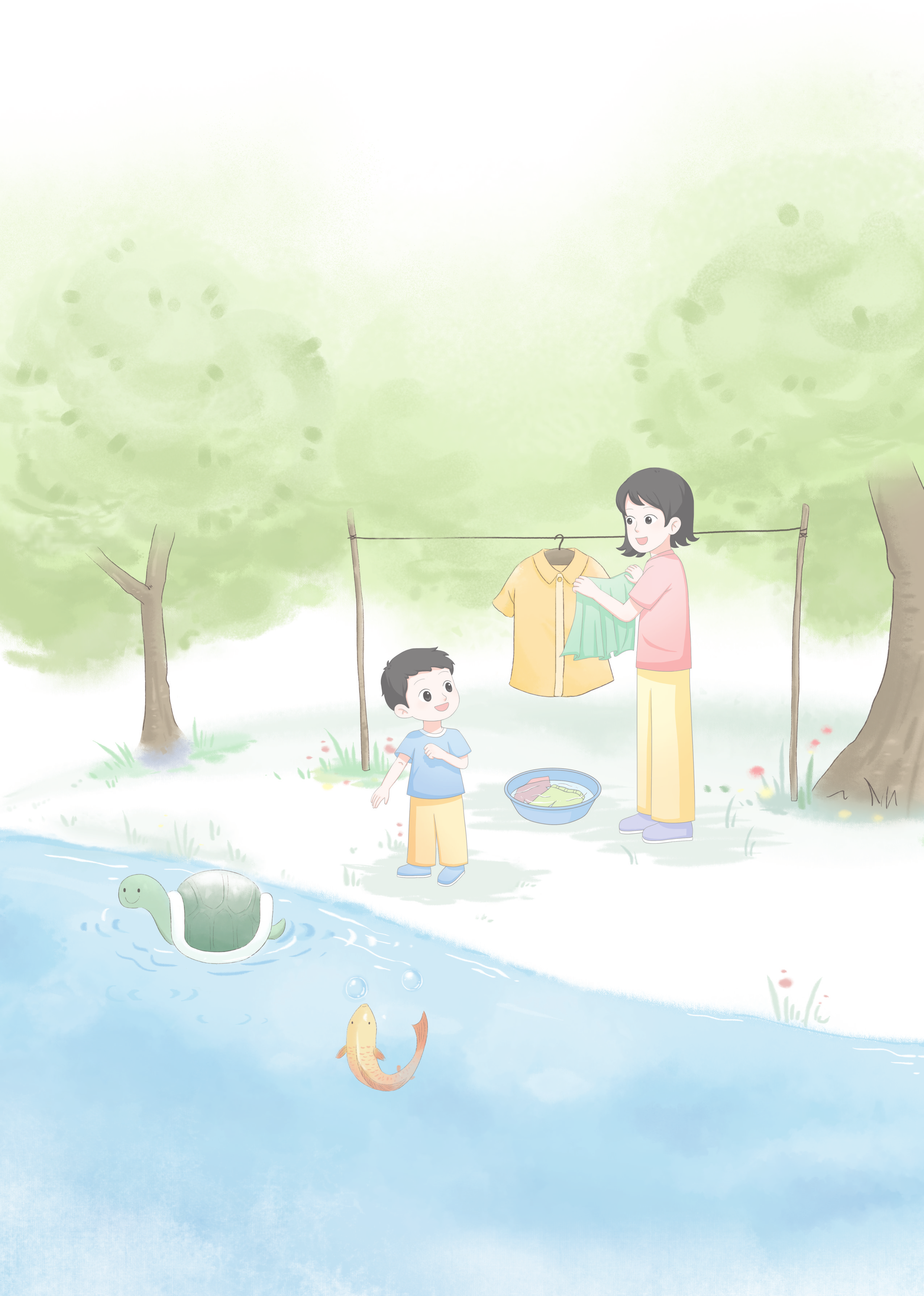 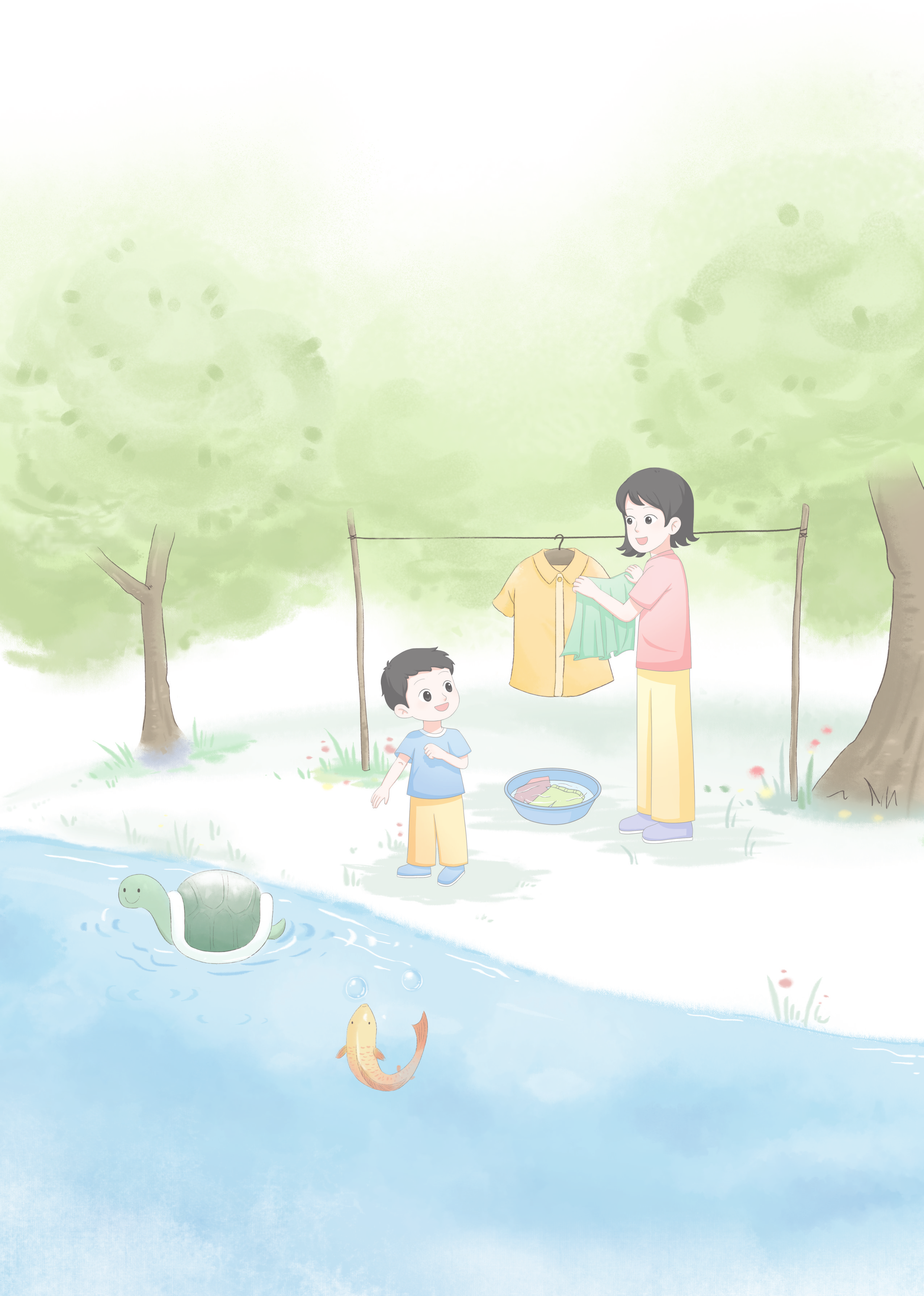 院子阳光好，晾衣真方便。
水里小乌龟，摆尾游得欢。
小鱼吐泡泡，小东哈哈笑。
i的发音与“衣”的发音基本相同。u的发音与“乌”的发音基本相同。ü的发音与“鱼”的发音基本相同。
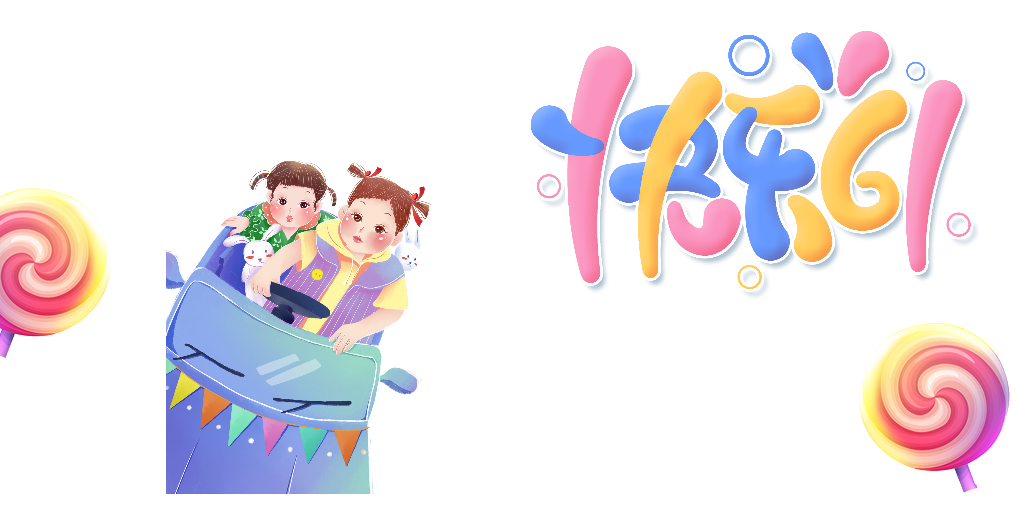 学习发音
读i时，嘴巴开口要小，双唇呈扁平形，上下齿相对（齐齿），舌尖接触下齿背，使舌面前部隆起和硬腭前部相对。
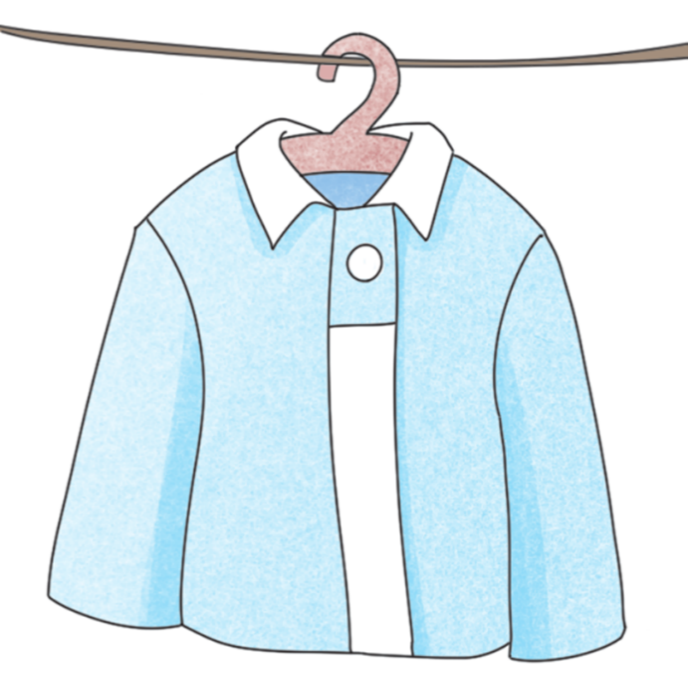 牙齿对齐i i i
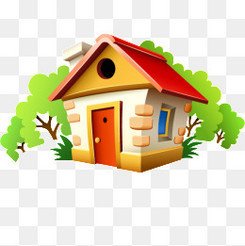 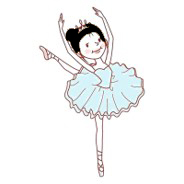 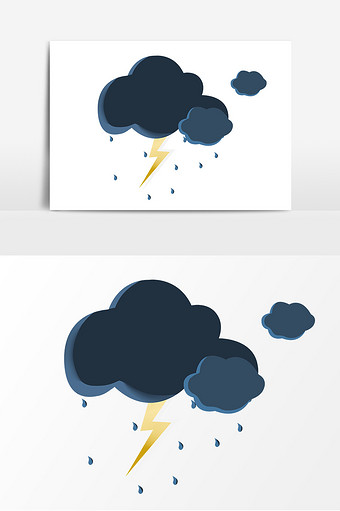 乌云
房屋
跳舞
“乌”“屋”“舞”藏着单韵母u的发音。发u音时，双唇尽力拢成圆形，嘴巴突出，使中间只留一个小孔，舌头后缩。
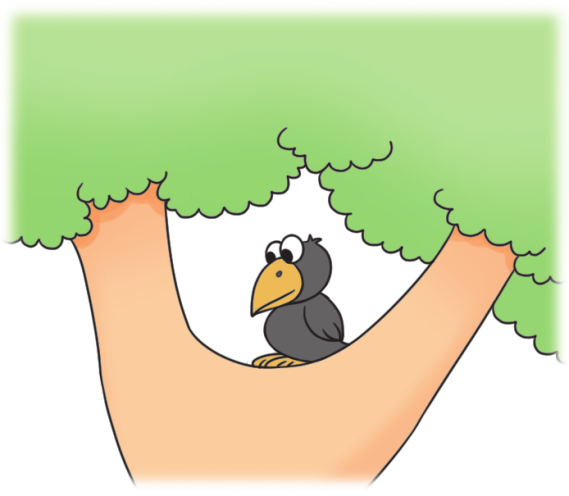 说说含有u的不同声调的词语。
乌云　房屋　无声　中午　五个　云雾
一只乌鸦u u u，
ū  ú  ǔ  ù。
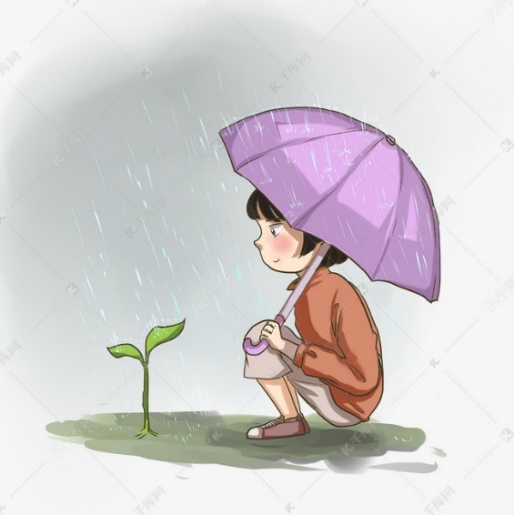 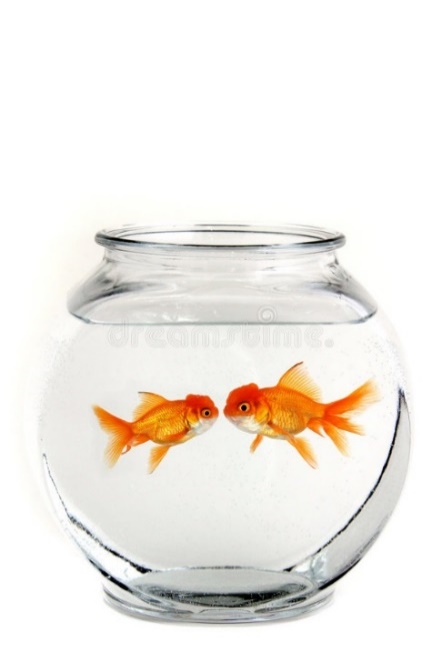 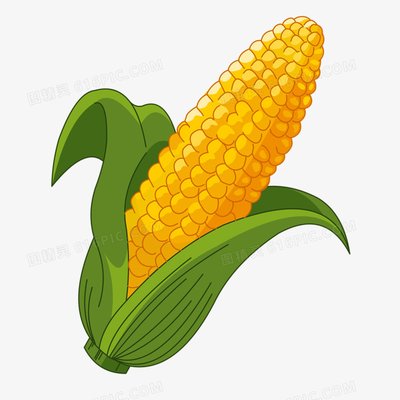 金鱼
下雨
玉米
“鱼”“雨”“玉”中就藏着单韵母ü的发音。发ü的音时，双唇呈扁圆形，舌头向前，抵住下齿背，口形像吹笛子。
小鱼吐泡ü  ü  ü，
ǖ  ǘ  ǚ  ǜ。
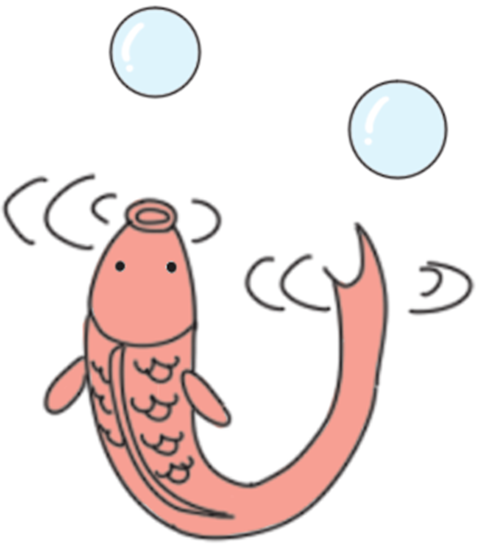 ü上标调，两点不去掉。
说说含有ü的不同声调的词语。
小鱼　于是　暴雨　宝玉
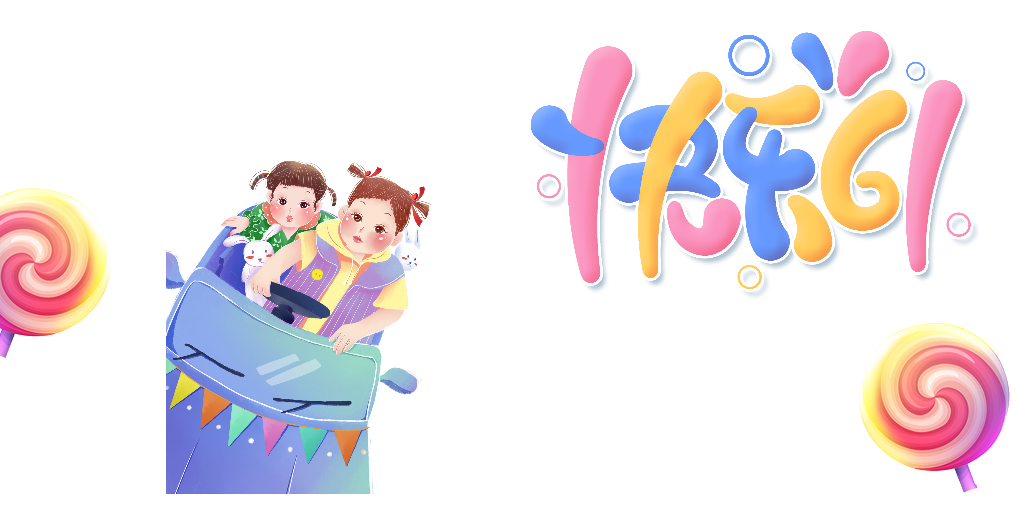 学习书写
请在图中找到i u ü，用彩笔描出他们。
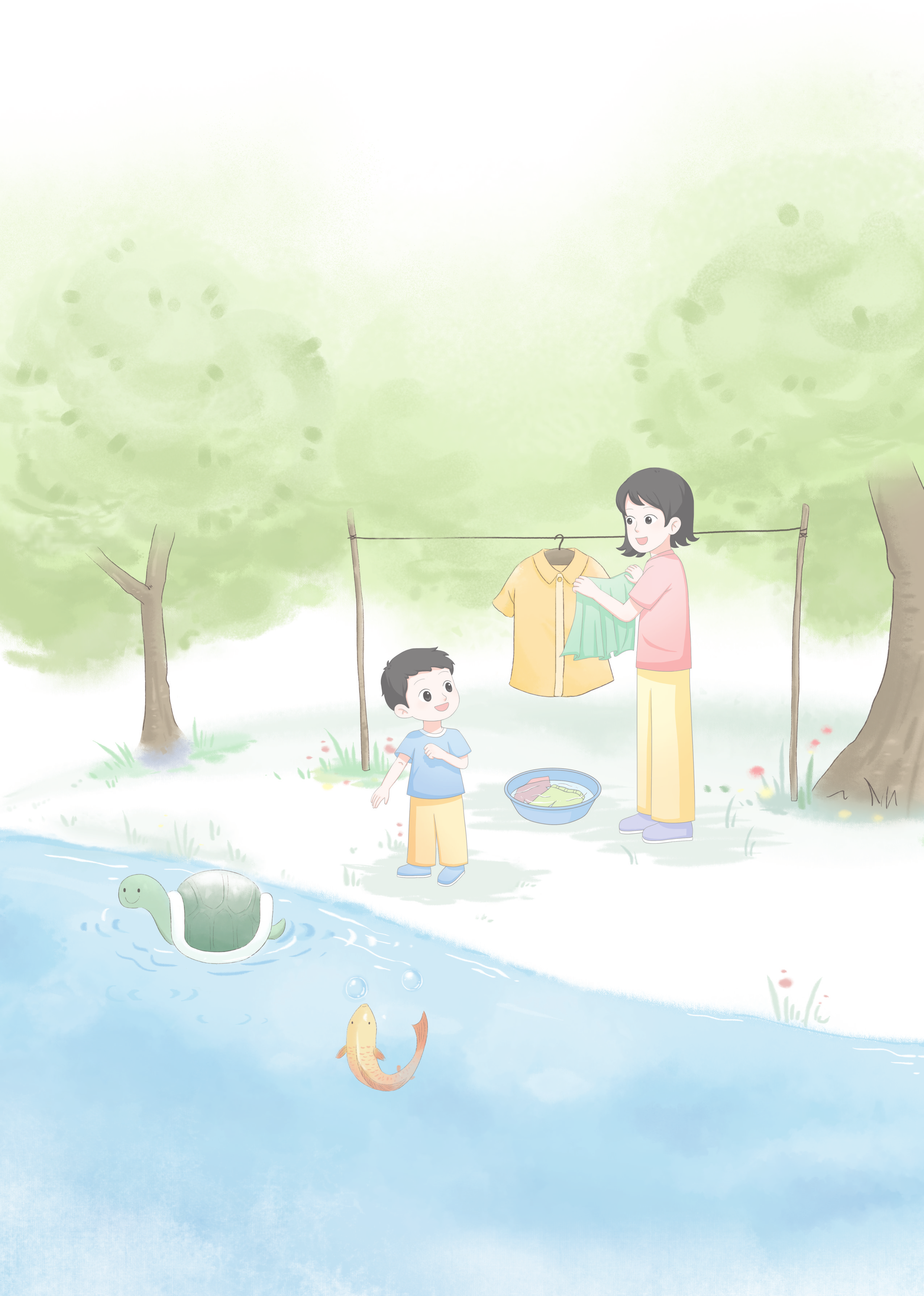 i
u
ü
活动二：用不同颜色的橡皮泥，捏出i、u、ü。 同桌互相认一认。
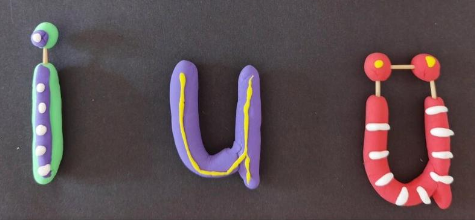 选自“课中导学单”活动二
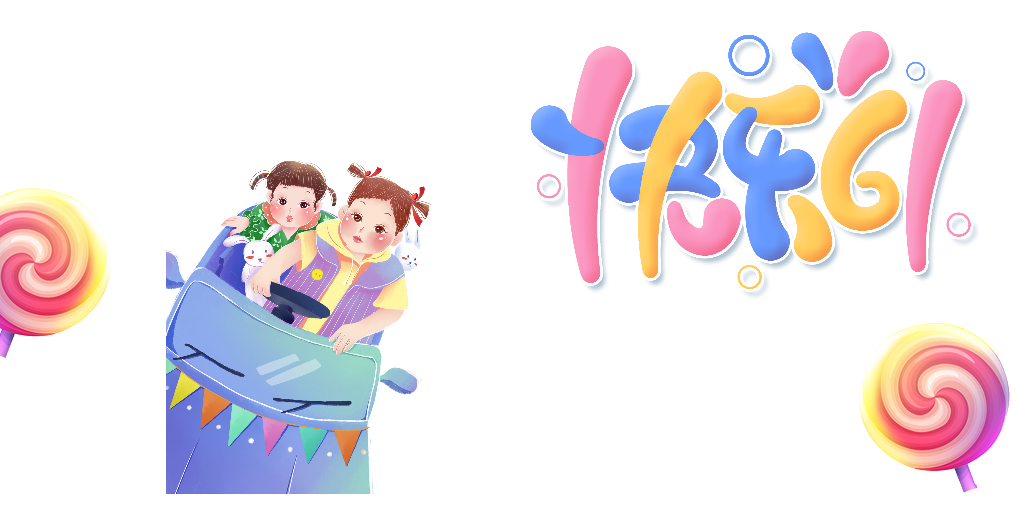 书写指导
仔细观察i、u、ü这三个单韵母在四线格中的位置。说一说：写的时候，要注意什么？
ü
i
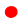 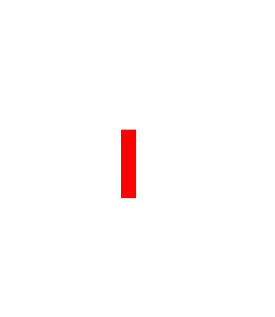 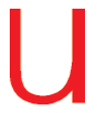 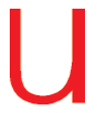 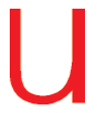 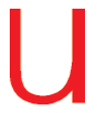 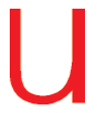 i i
u u
üü
i i
u u
üü
占位：三个单韵母主要写在中格，i和ü的圆点写在上格，点靠下一点，写在上格的下面。
笔顺：i先写竖，占满中格，再写小圆点。u先在中格写一个竖右弯，再写一个竖小弯。无论是竖右弯，还是竖小弯，竖一定要直。ü先写u，再写两点在上边，注意两点略向中间靠拢。
活动三：写一写韵母i、u、ü。
i u ü
i u ü
选自“课中导学单”活动三
活动：请用橡皮泥捏出我们学过的6个单韵母。
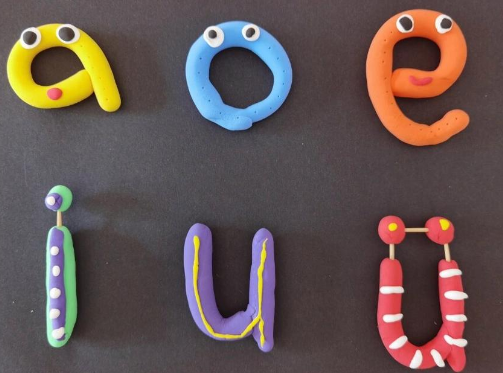 选自“课后拓学单”
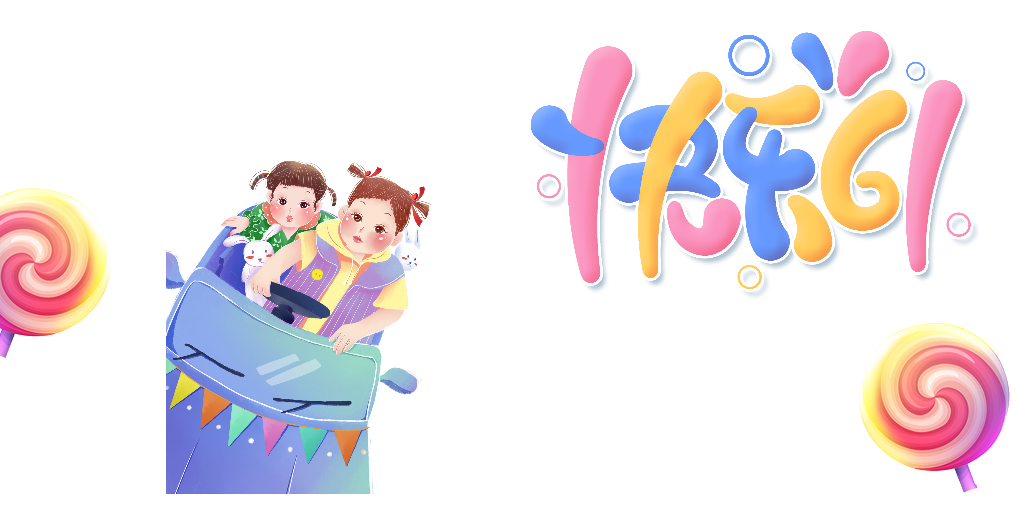 第2课时
复习导入
ɑ o e i u ü
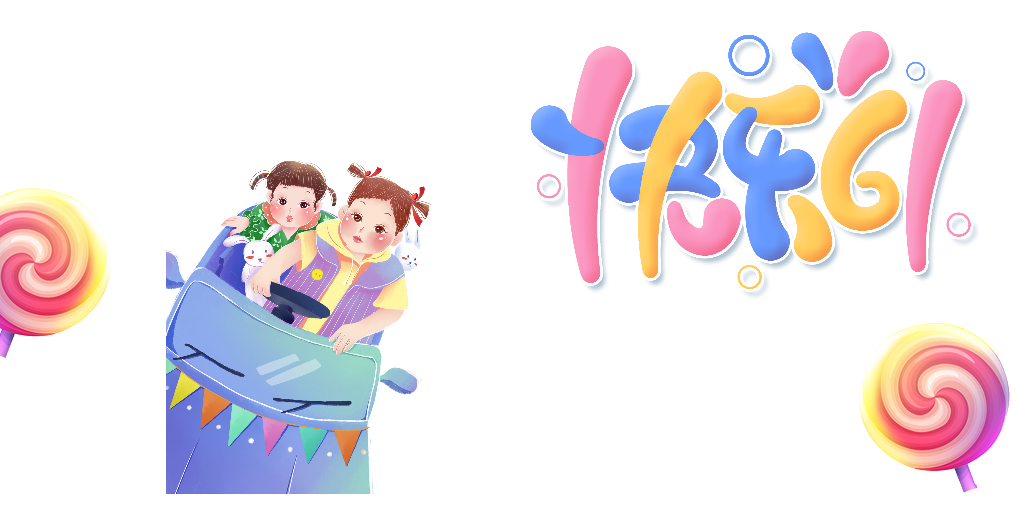 认读四声
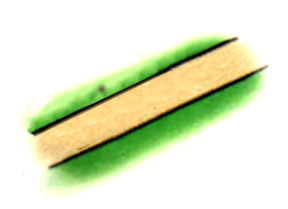 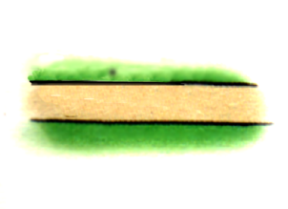 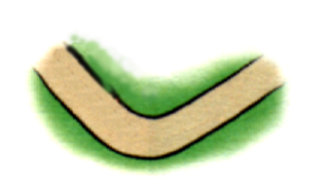 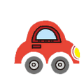 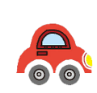 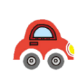 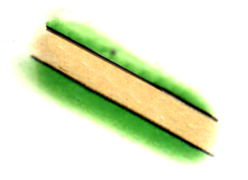 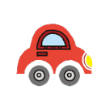 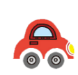 i
ī
í
ǐ
ì
观察对比：i标调后与原来有什么变化？
i标调后，小圆点要去掉。
小i标调要脱帽
说说含有i的不同声调的词语。
衣服　医生　阿姨　椅子　一亿　会议
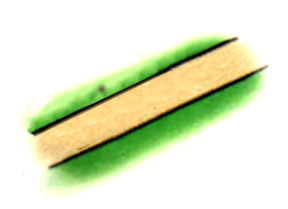 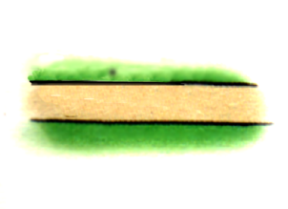 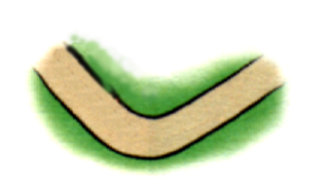 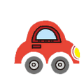 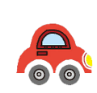 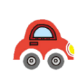 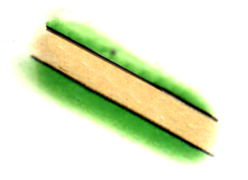 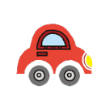 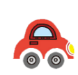 u
ū
ú
ǔ
ù
说说含有u的不同声调的词语。
乌云  房屋  无声  中午  云雾
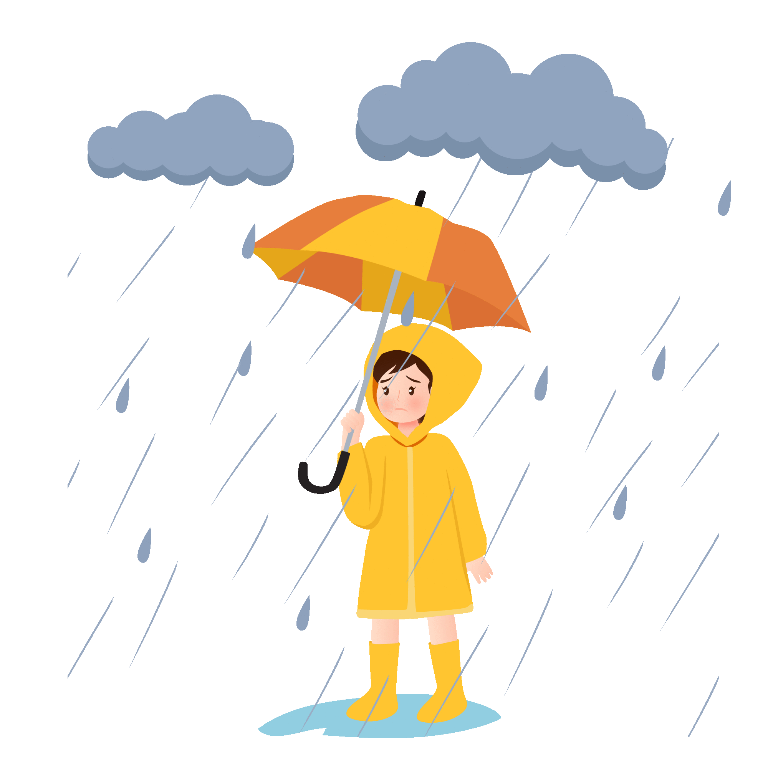 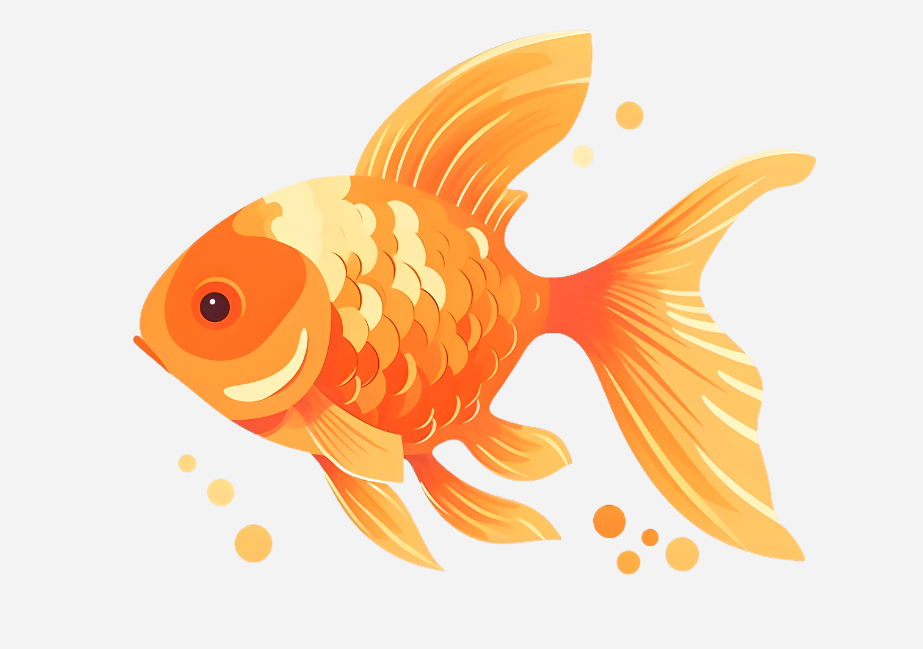 yǜ
玉米
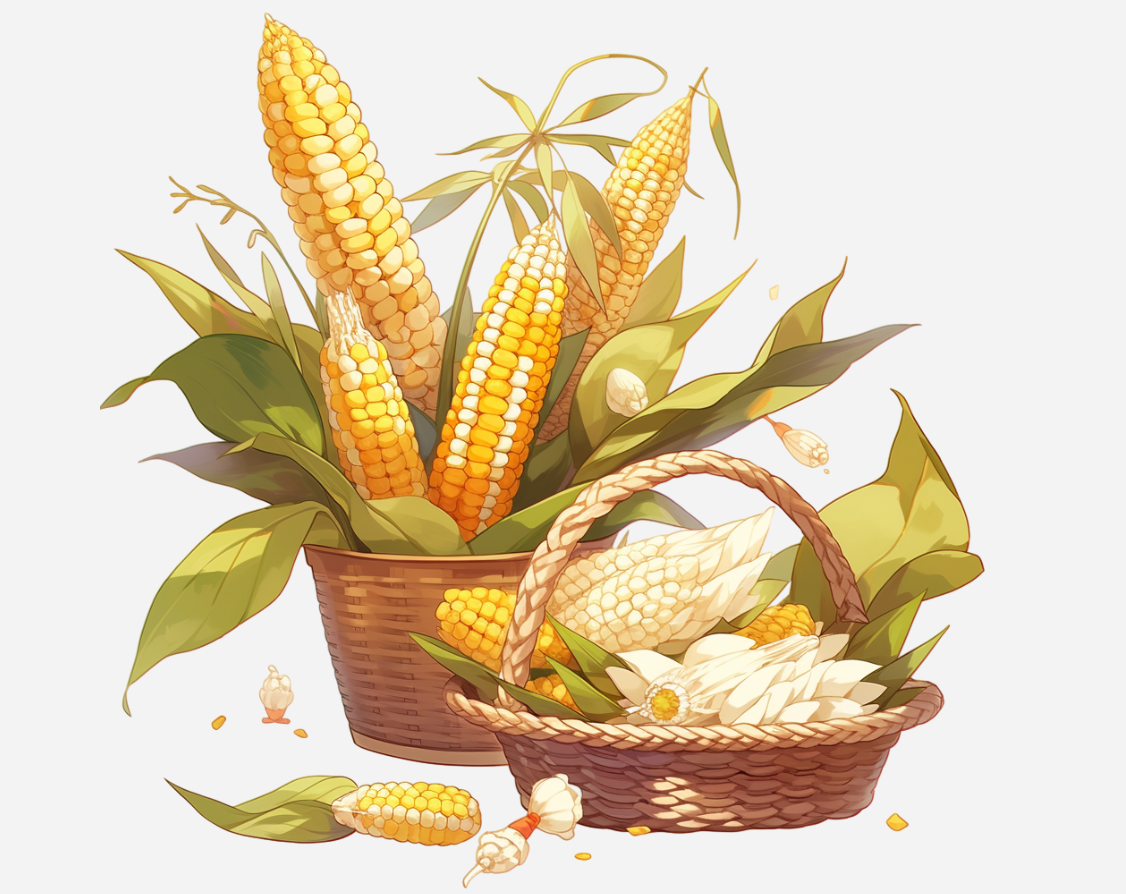 yǘ
yǚ
金鱼
下雨
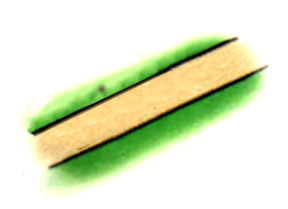 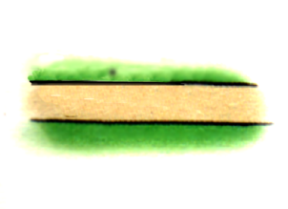 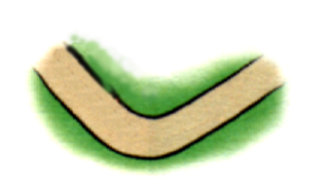 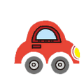 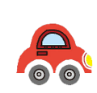 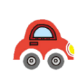 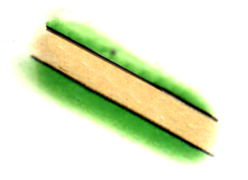 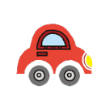 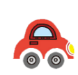 ü
ǖ
ǘ
ǚ
ǜ
观察对比：ü标调后与原来有什么变化？
ü上标调两点不去掉。
ü戴帽子，眼睛露
说说含有ü的不同声调的词语。
宇宙  于是  语文
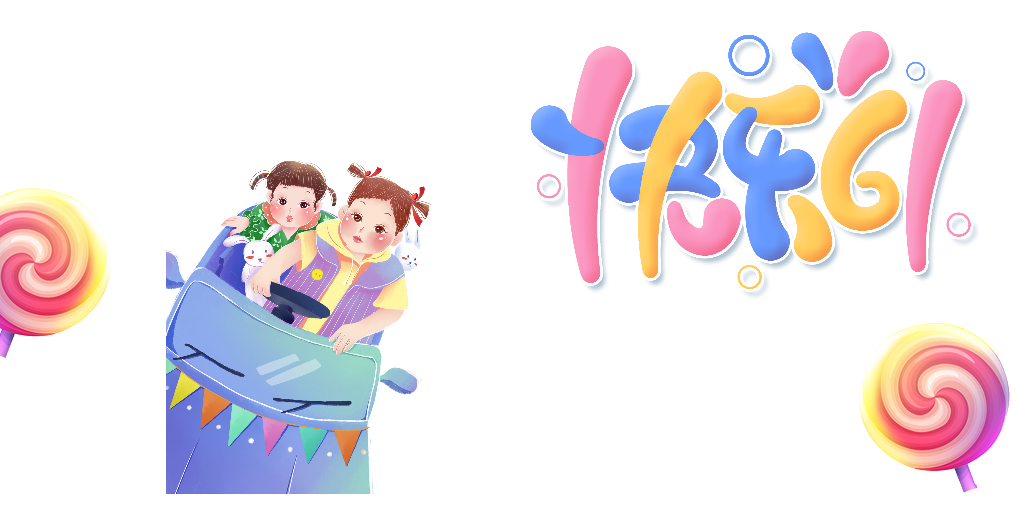 复习巩固
活动一：连一连，找出图片对应的韵母。
ǐ
ū
ǘ
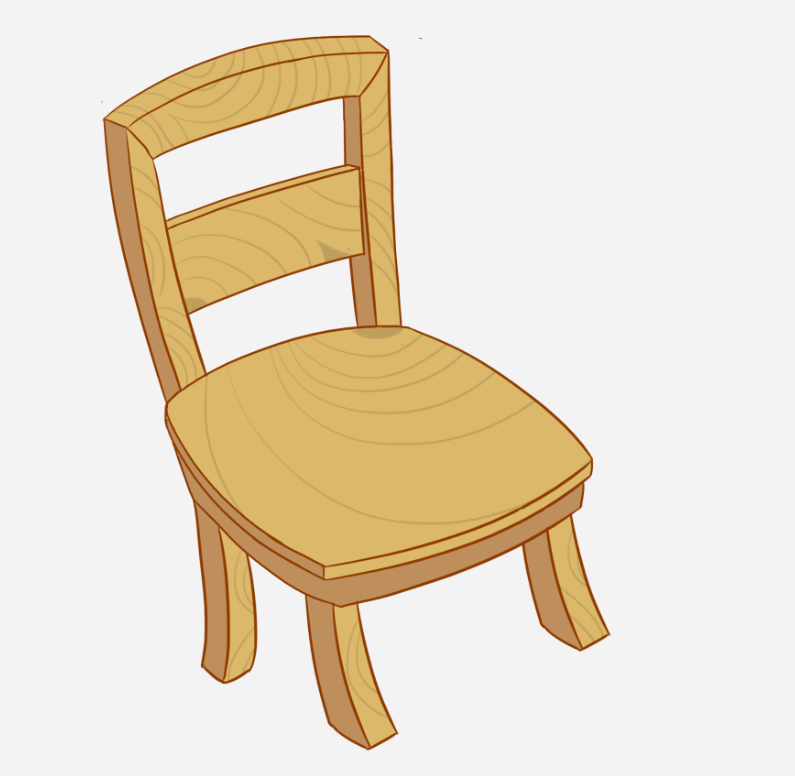 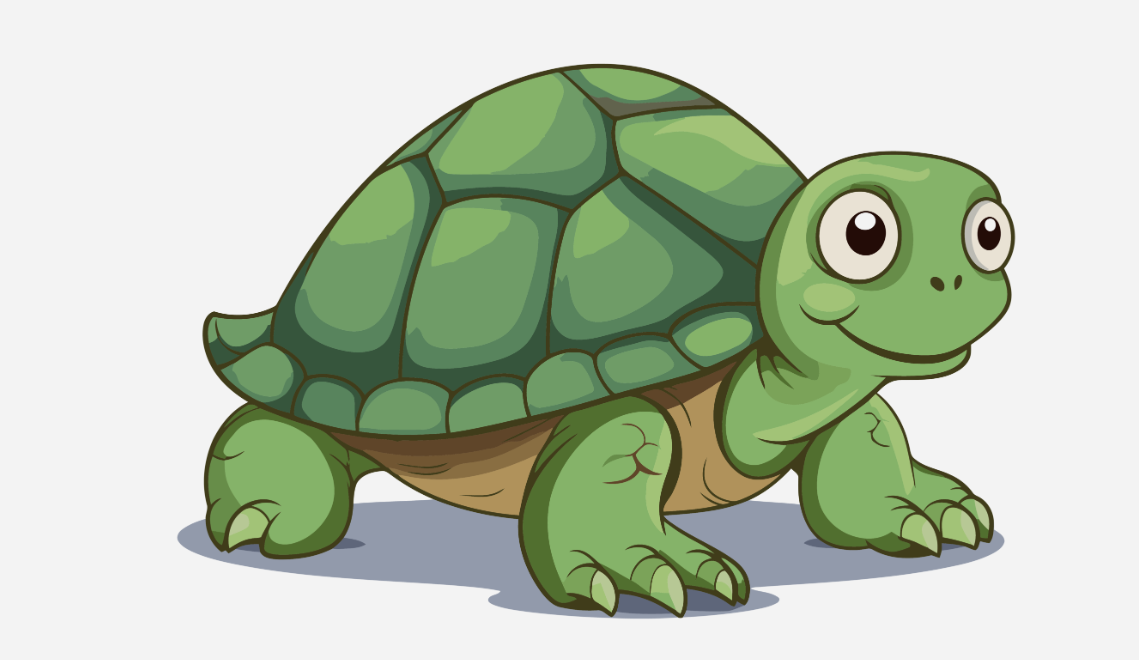 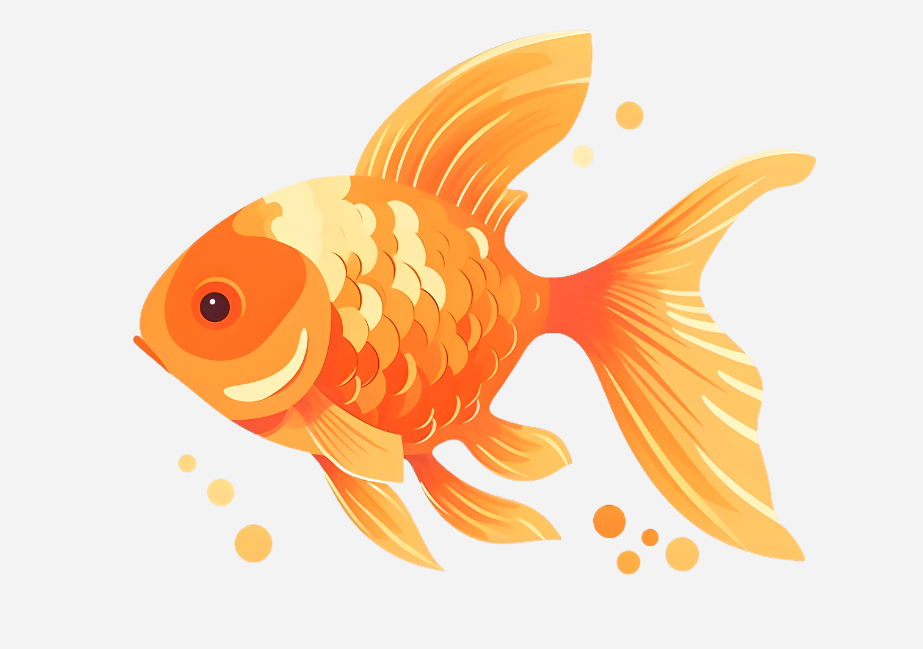 选自“课中导学单”活动一
活动二：跟着声调歌，边做手势边读i、u、ü的四声。
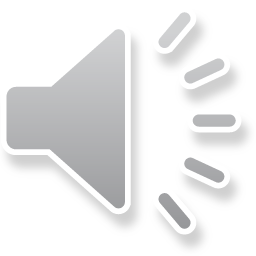 选自“课中导学单”活动二
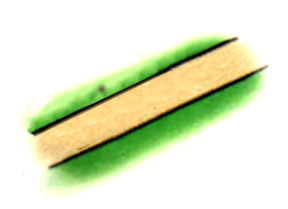 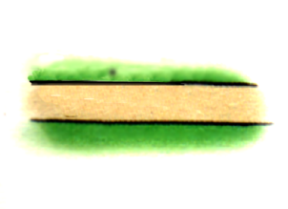 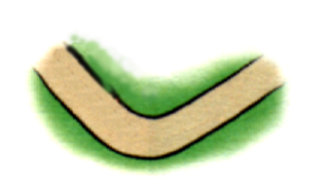 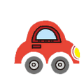 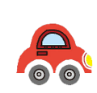 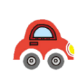 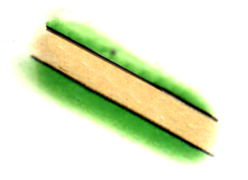 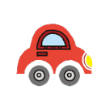 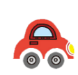 一声平又平ī ī ī，医生的医。
二声向上挑í í í，阿姨的姨。
三声向下再向上ǐ ǐ ǐ，椅子的椅。
四声往下降ì ì ì，一亿的亿。
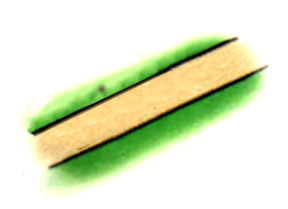 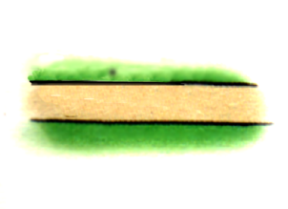 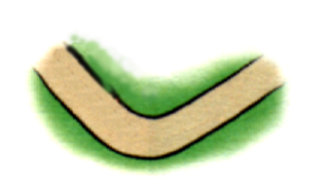 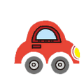 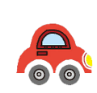 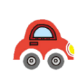 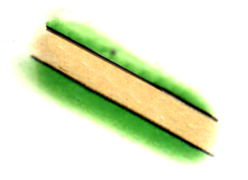 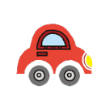 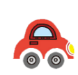 一声平又平ū ū ū，乌鸦的乌。
二声向上挑ú ú ú，姓吴的吴。
三声向下再向上ǔ ǔ ǔ，跳舞的舞。
四声往下降ù ù ù，大雾的雾。
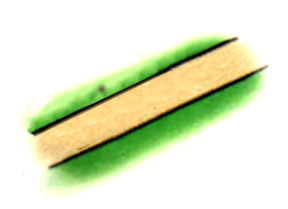 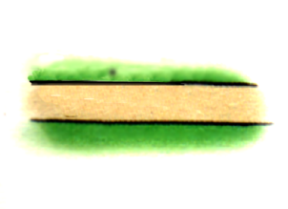 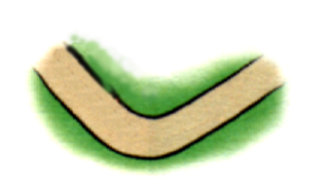 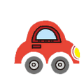 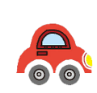 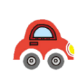 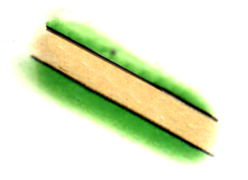 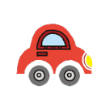 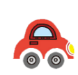 一声平又平ǖ ǖ ǖ。
二声向上挑ǘ ǘ ǘ，余数的余。
三声向下再向上ǚ ǚ ǚ，暴雨的雨。
四声往下降ǜ ǜ ǜ，遇见的遇。
活动：照样子，选择几个带声调的韵母，画一画相关的事物。
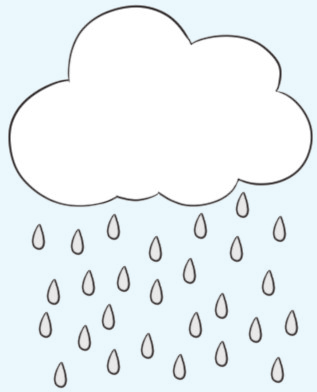 ǚ
选自“课后拓学单”
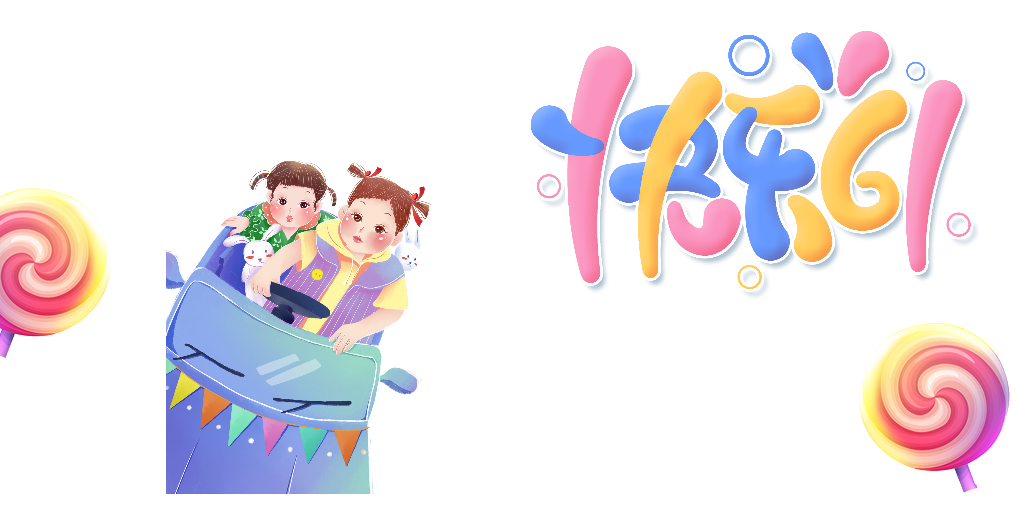 板书设计
ī  í  ǐ  ì
2 i u ü
i u ü
ū  ú  ǔ  ù
ǖ  ǘ  ǚ  ǜ